th
ia
thñ ®«
l¸ thù
l¸ tÝa t«
th×a dÜa
BÐ chia th×a, chia dÜa cho c¶ nhµ. Th×a dÜa 
to cho bè mÑ. Th×a dÜa nhá cho bÐ.
[Speaker Notes: GV cho 3 – 4 HS đọc toàn bài.]
Tiếng Việt
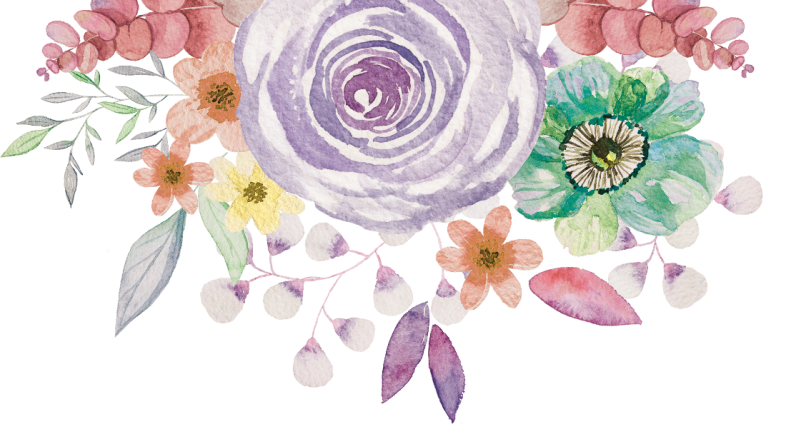 Bài 24:  ua – ưa
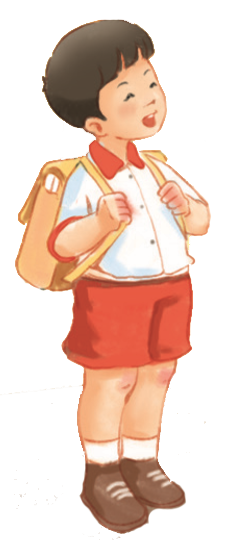 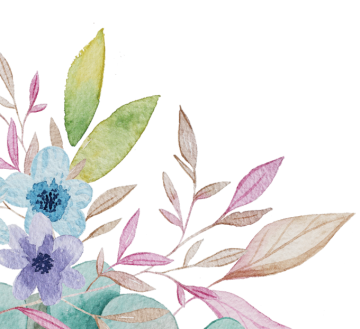 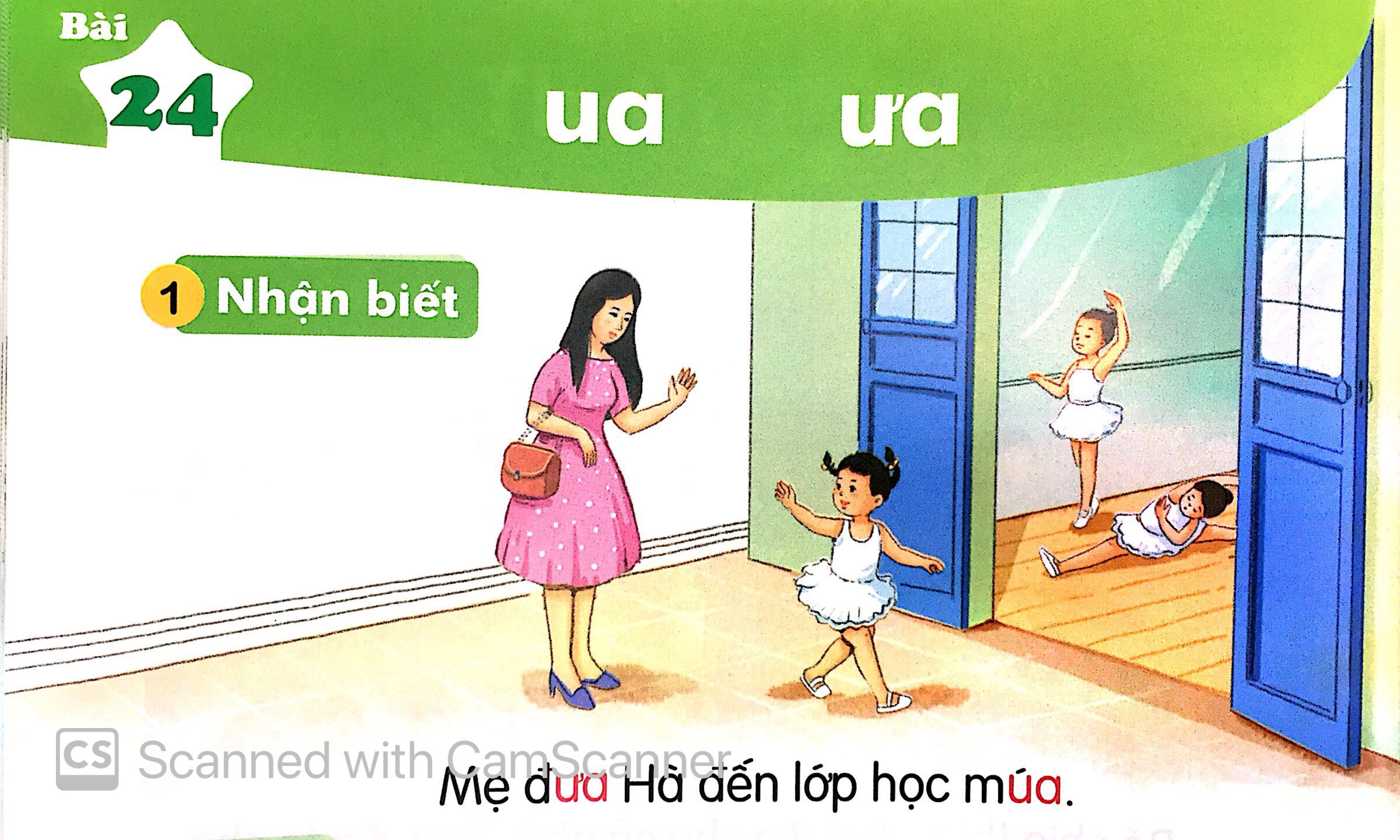 Mẹ đưa Hà đến lớp học múa.
Mẹ đưa Hà đến lớp học múa.
ua
ưa
ua
m
ua
múa
ưa
ưa
đ
đưa
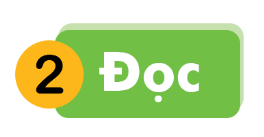 cua
đũa
rïa
døa
nhựa­
cöa
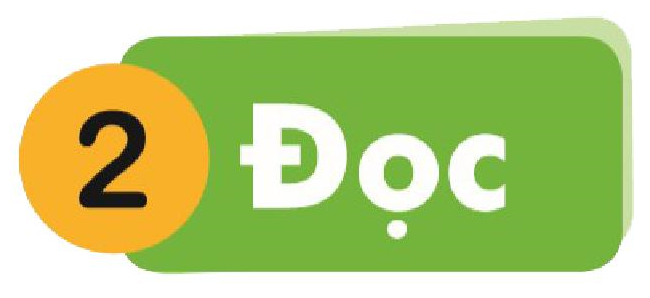 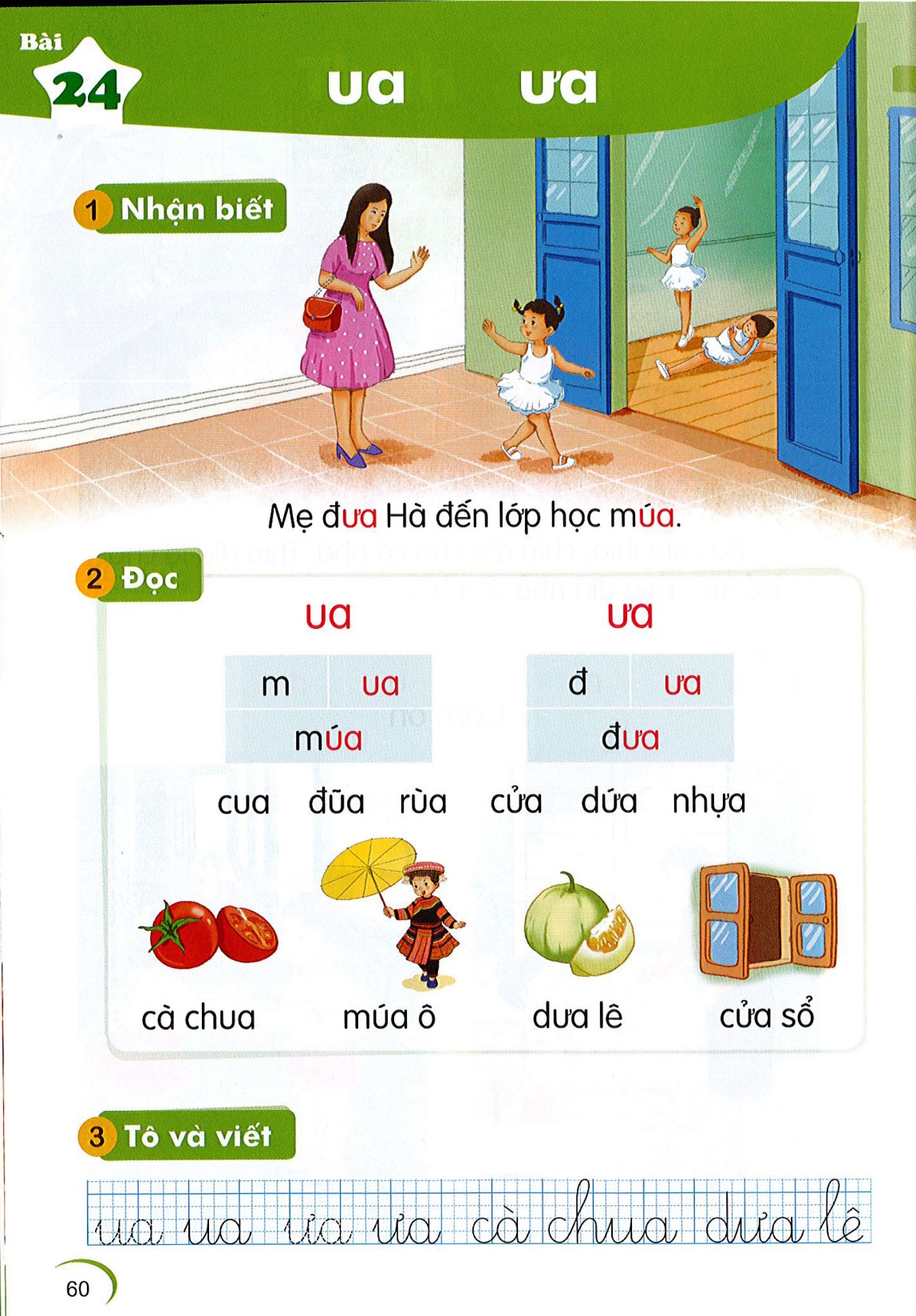 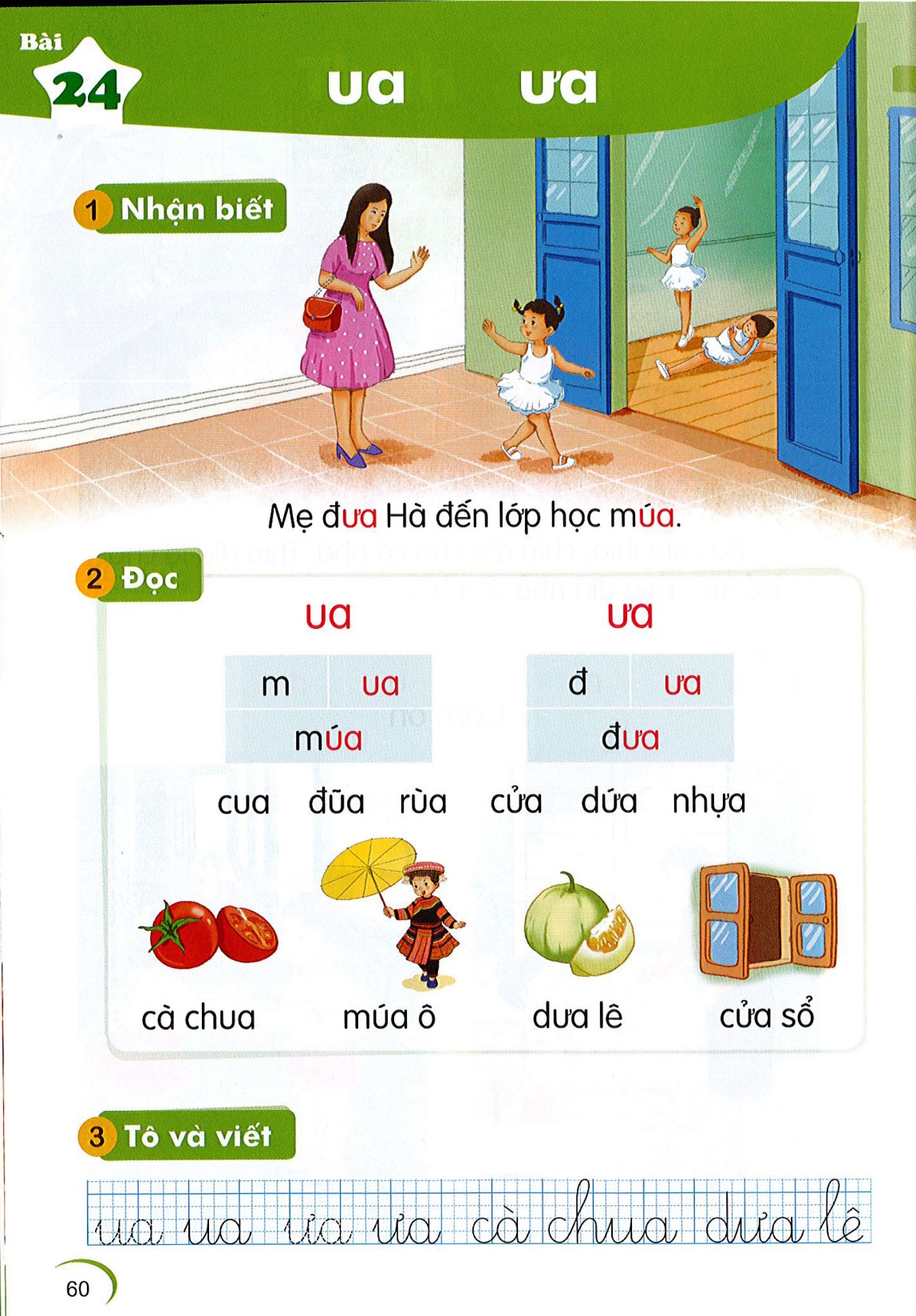 múa ô
cà chua
múa ô
cà chua
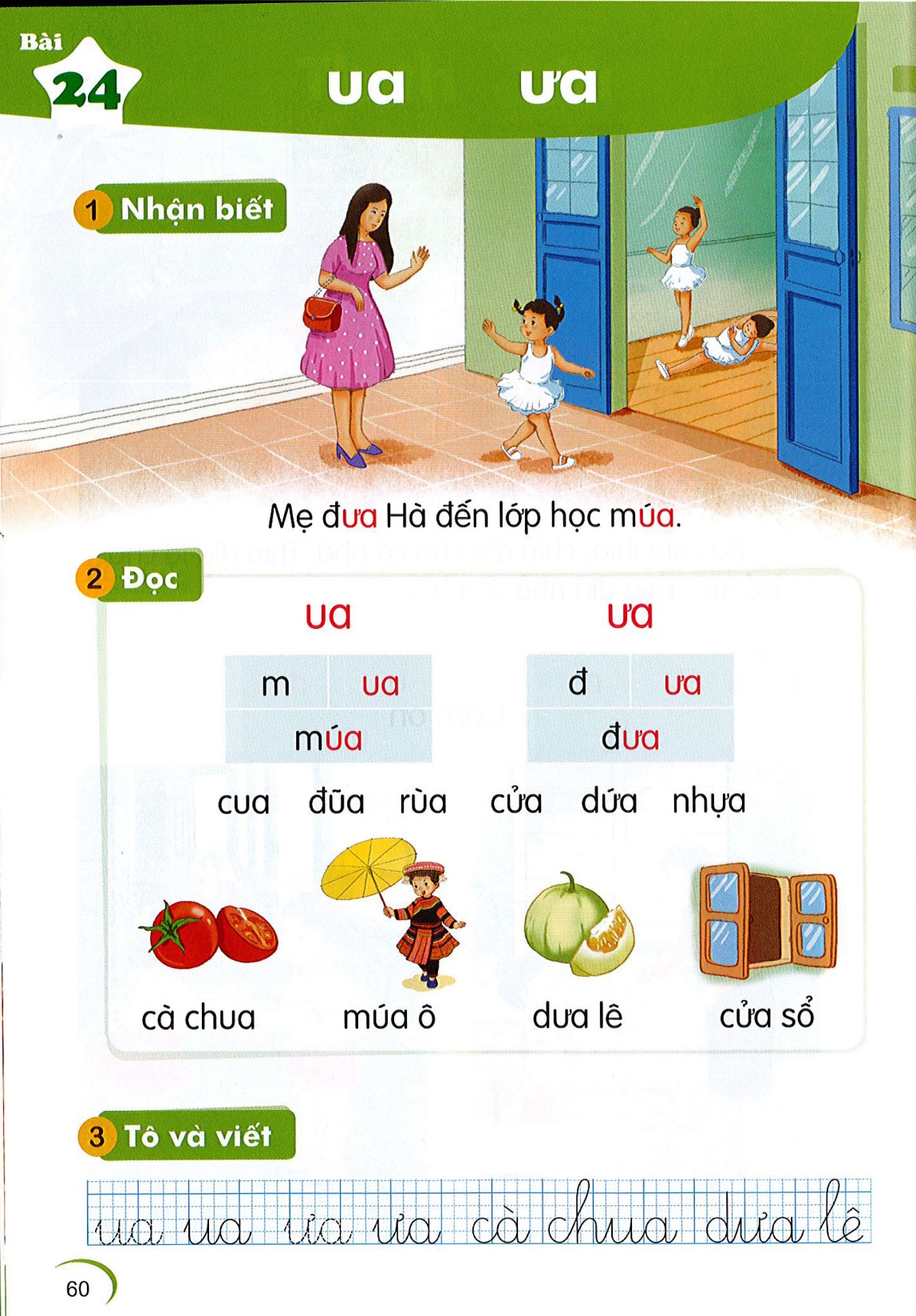 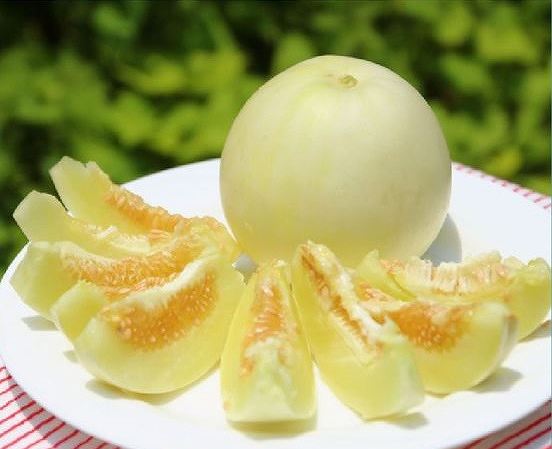 cửa sổ
cửa sổ
dưa lê
dưa lê
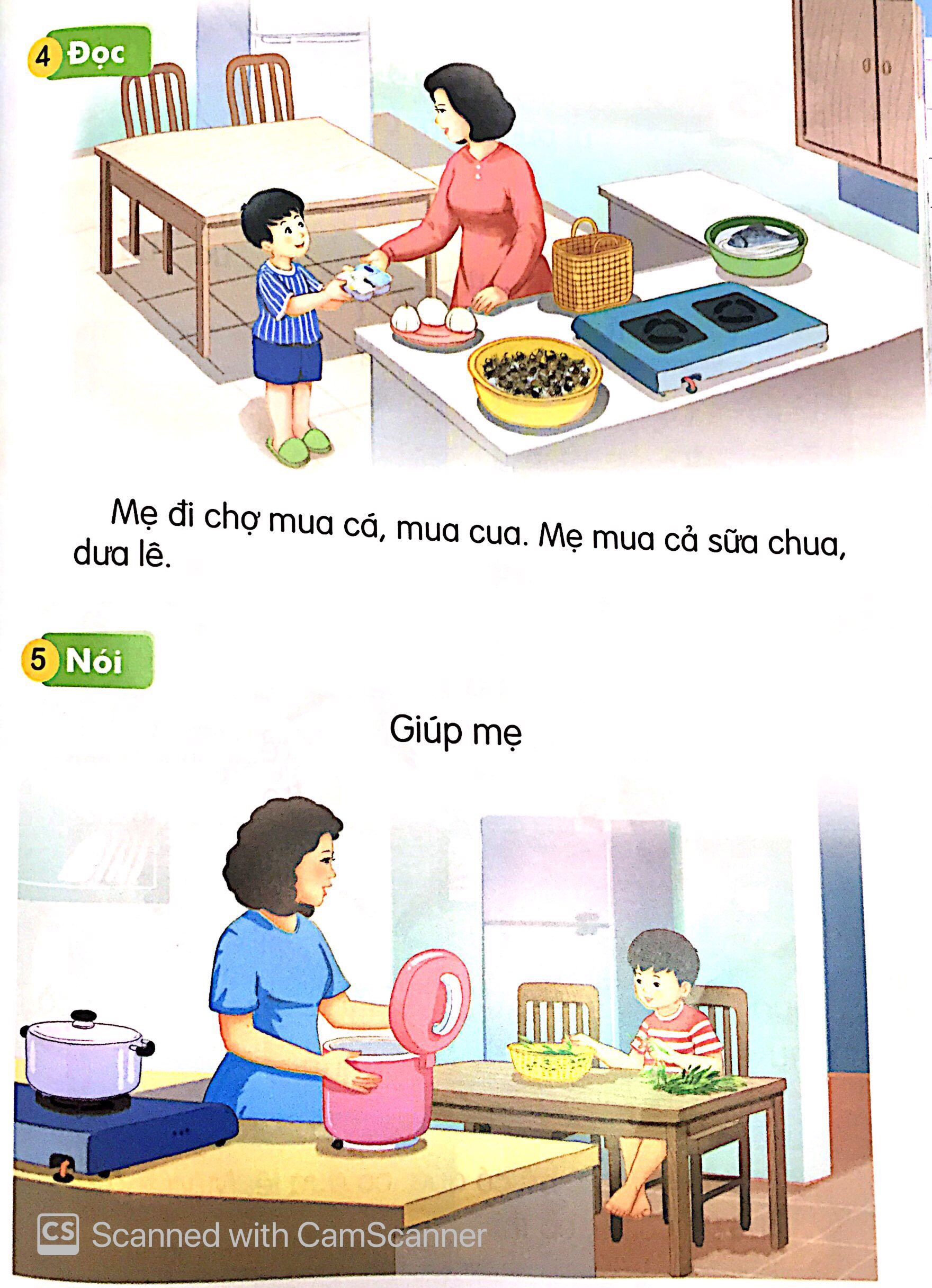 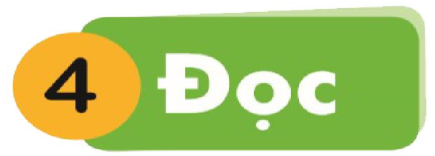 Mẹ đi chợ mua cá, mua cua. Mẹ mua cả sữa chua, dưa lê.
ua
ưa
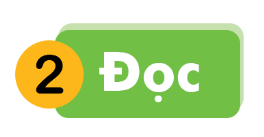 cua
rùa
đũa
døa
nhựa­
cöa
cửa sổ
dưa lê
cµ chua
móa «
MÑ ®i chî mua c¸, mua cua. MÑ mua c¶ sữa chua, d­ưa lª.
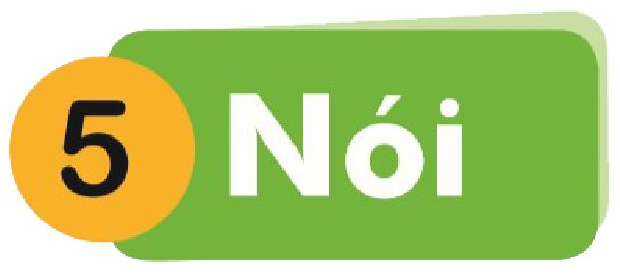 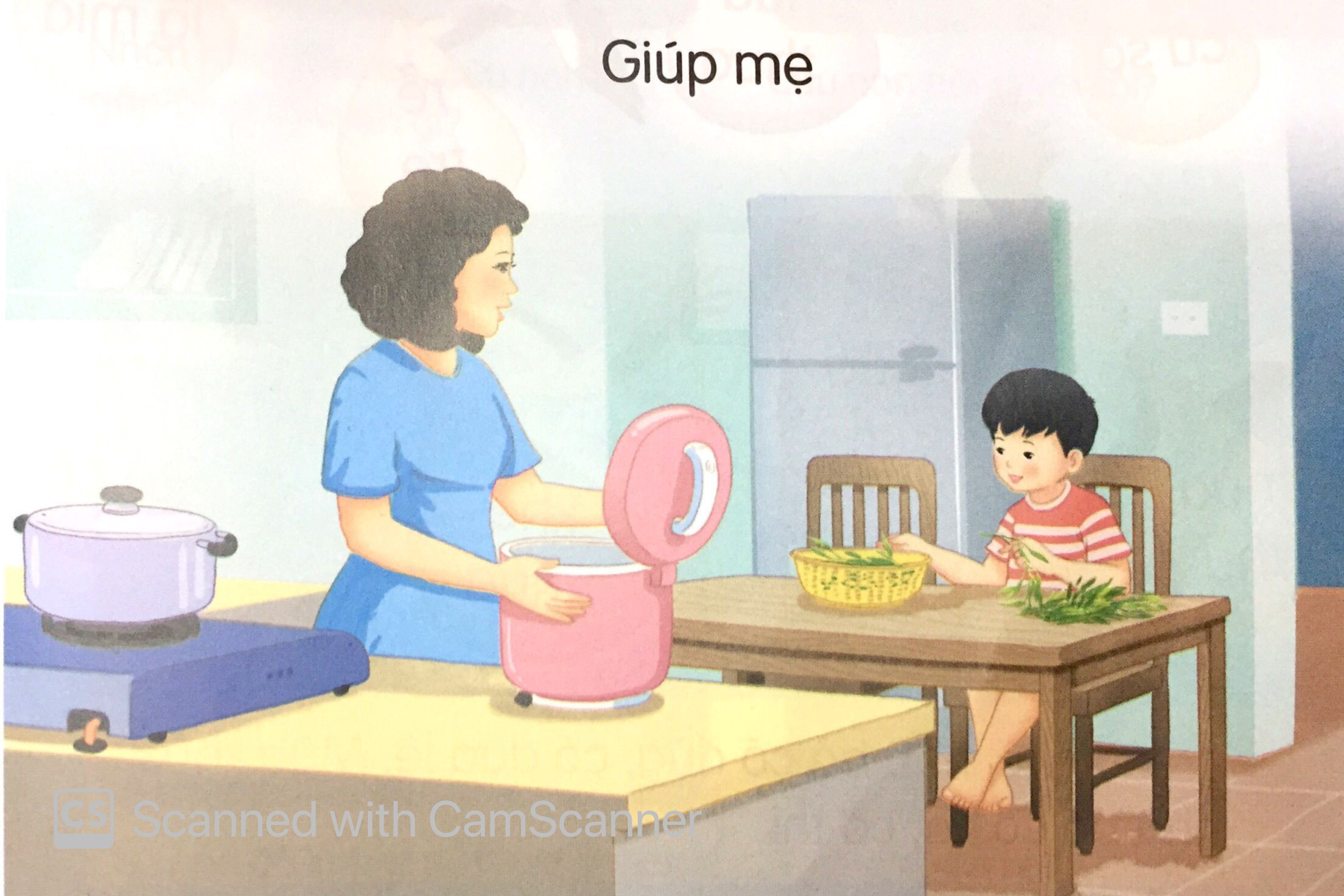 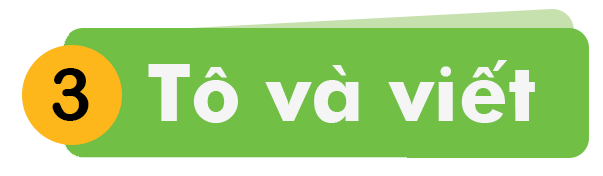 Viết bảng con
Viết bảng con
Viết bảng con
Viết bảng con
Dặn dò
Hoµn thµnh phÇn bµi tËp «n luyÖn.
ChuÈn bÞ ®Çy ®ñ ®å dïng vµ s¸ch vë cho buæi häc sau.
Nhê bè mÑ chôp phiÕu bµi vµ göi qua Azota.
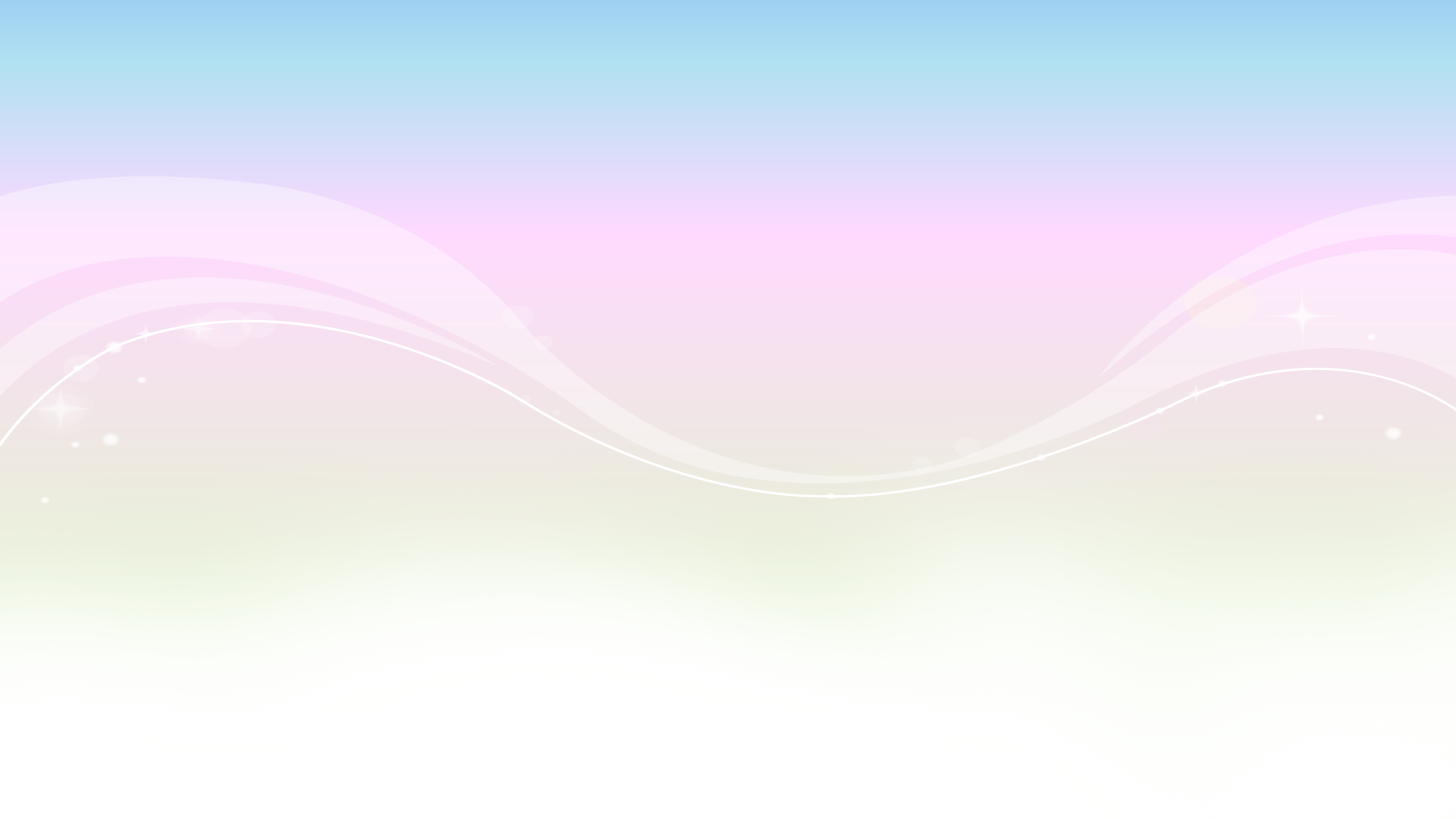 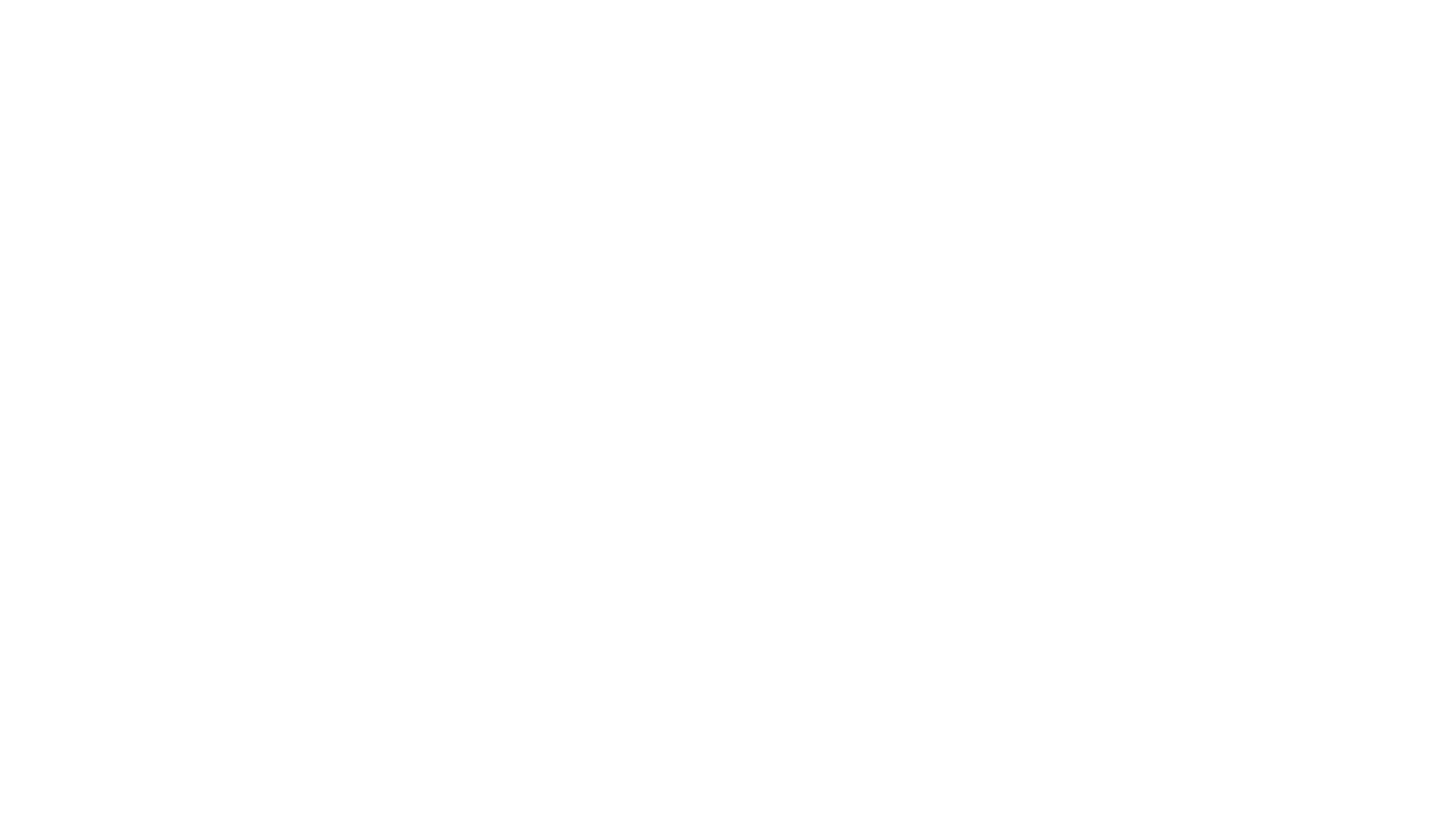 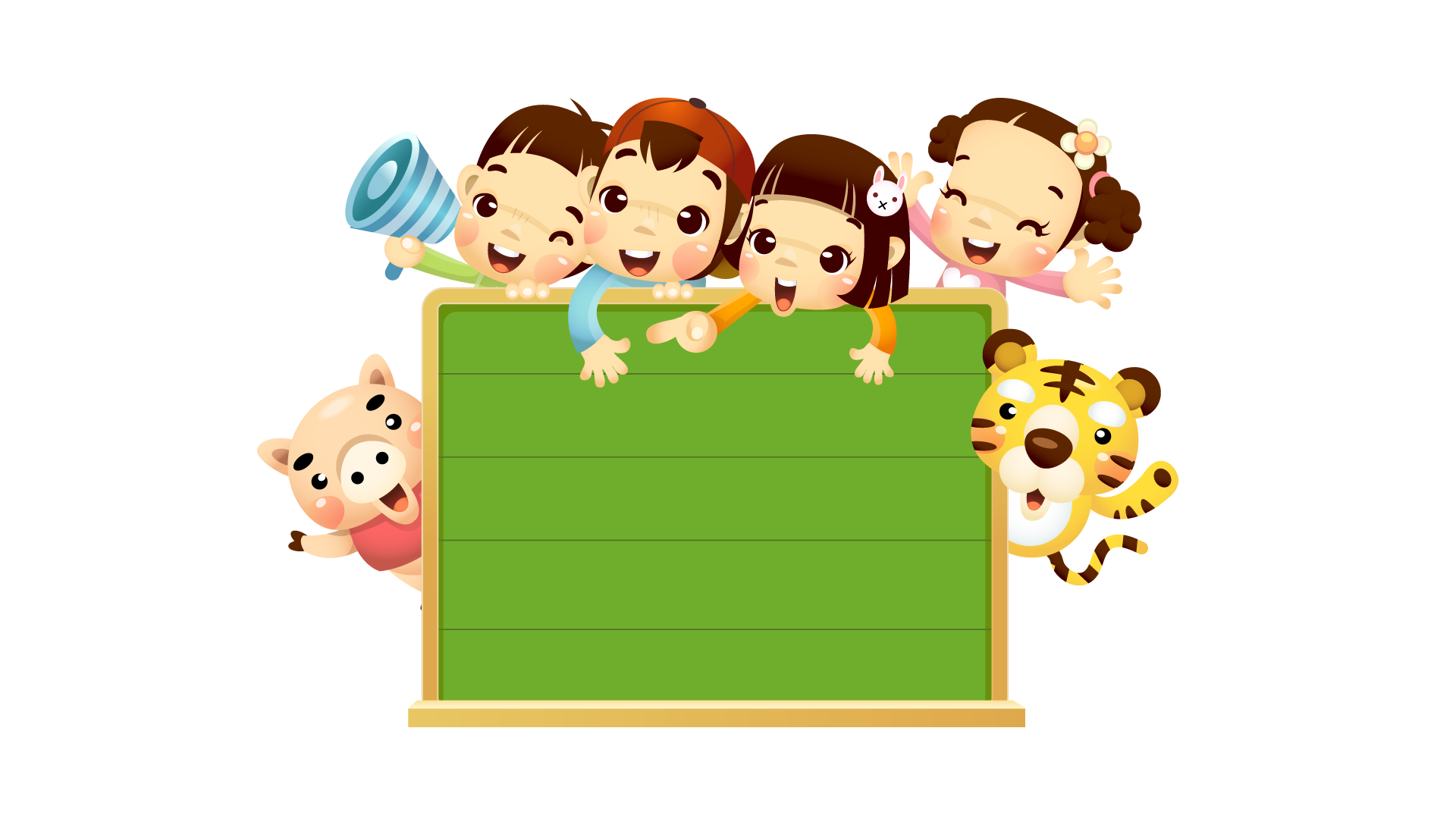 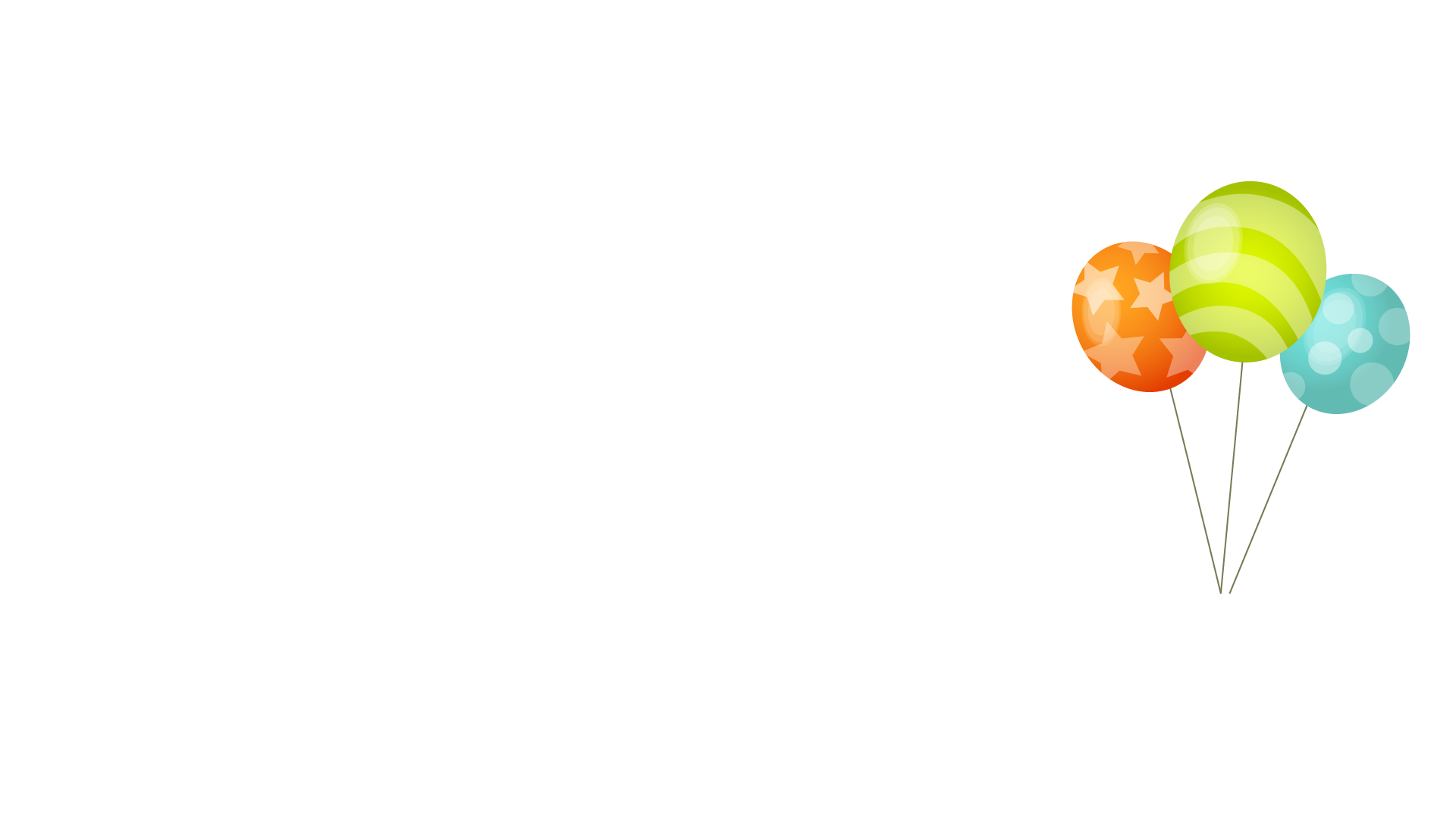 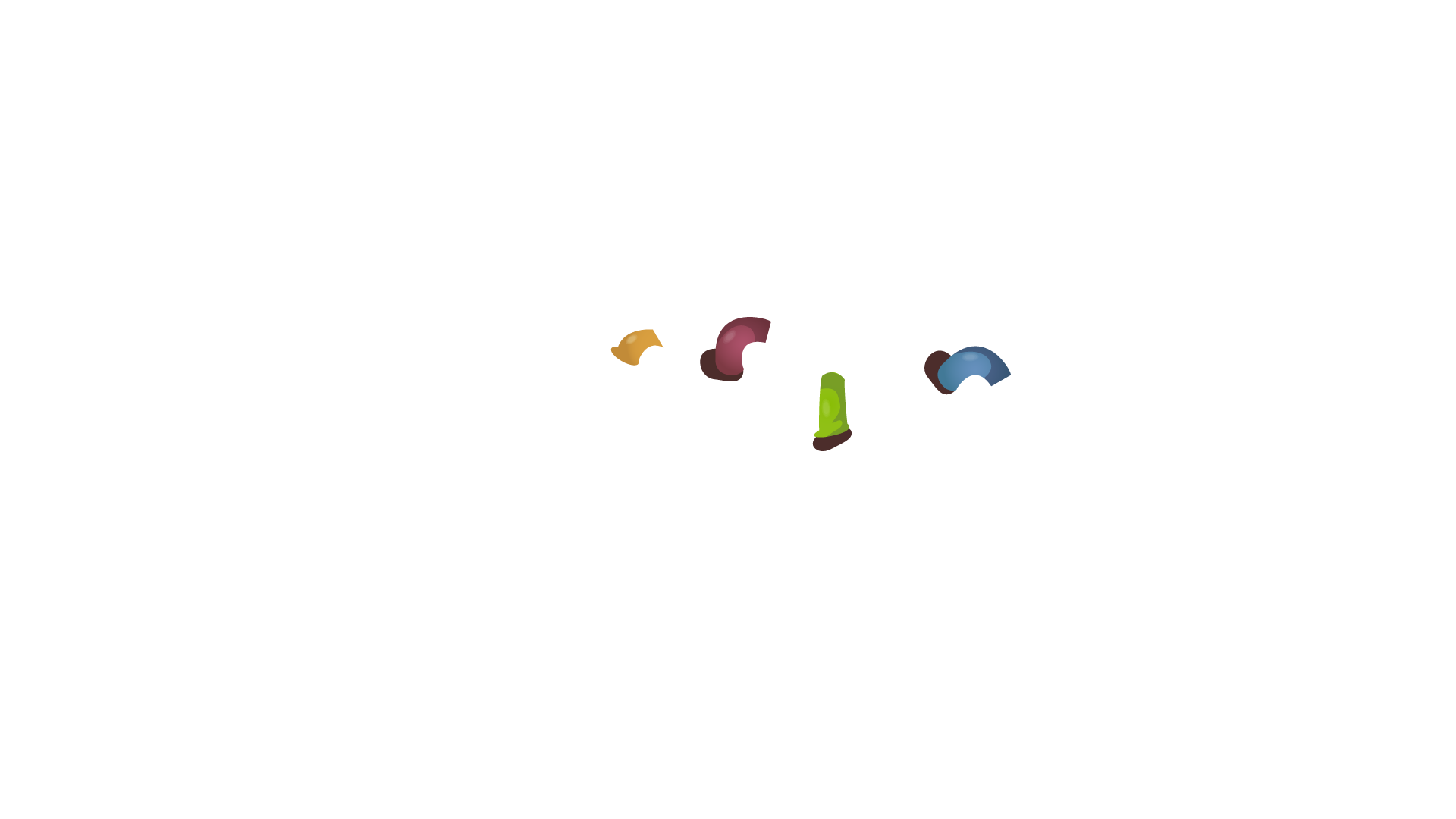 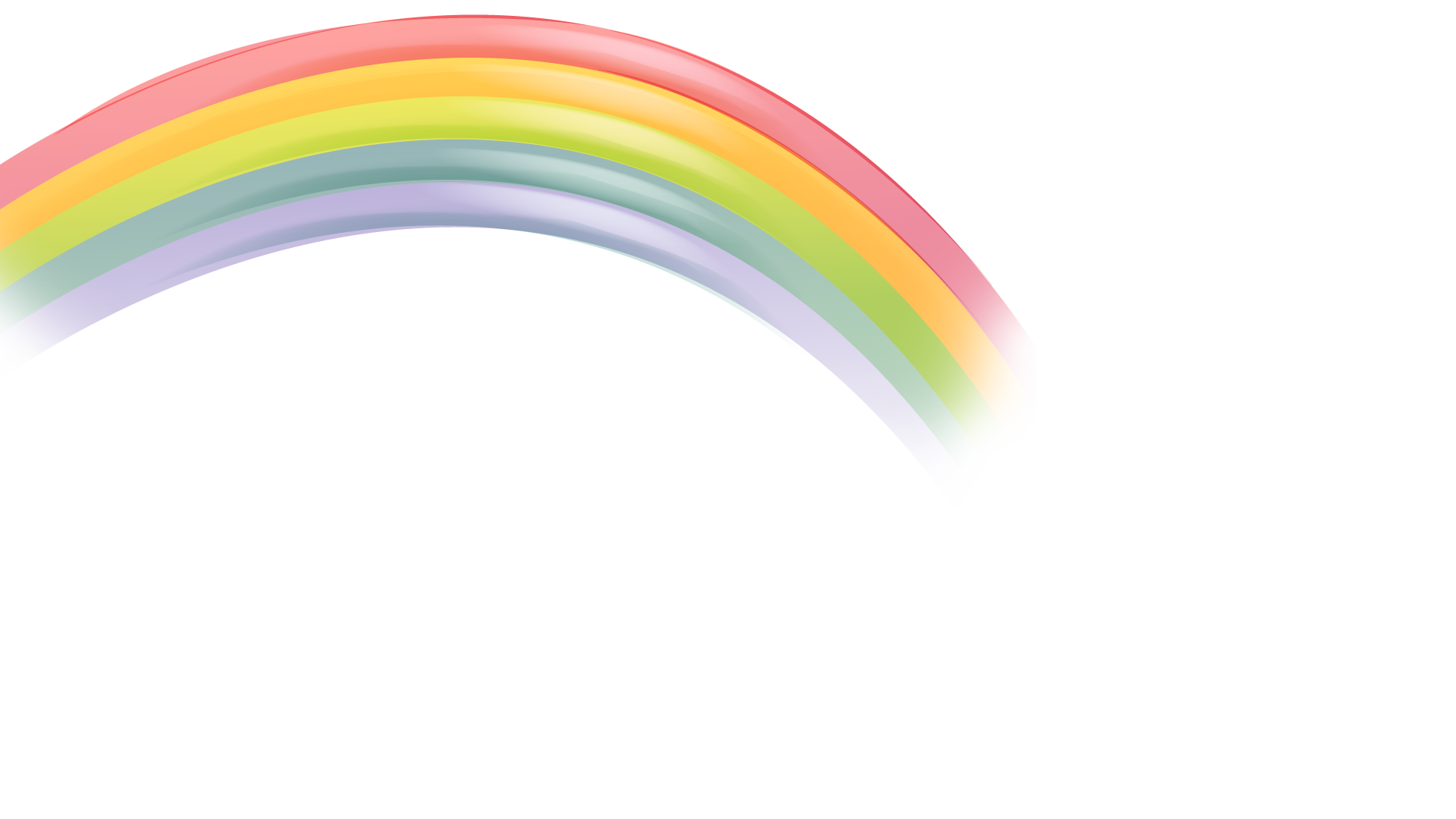 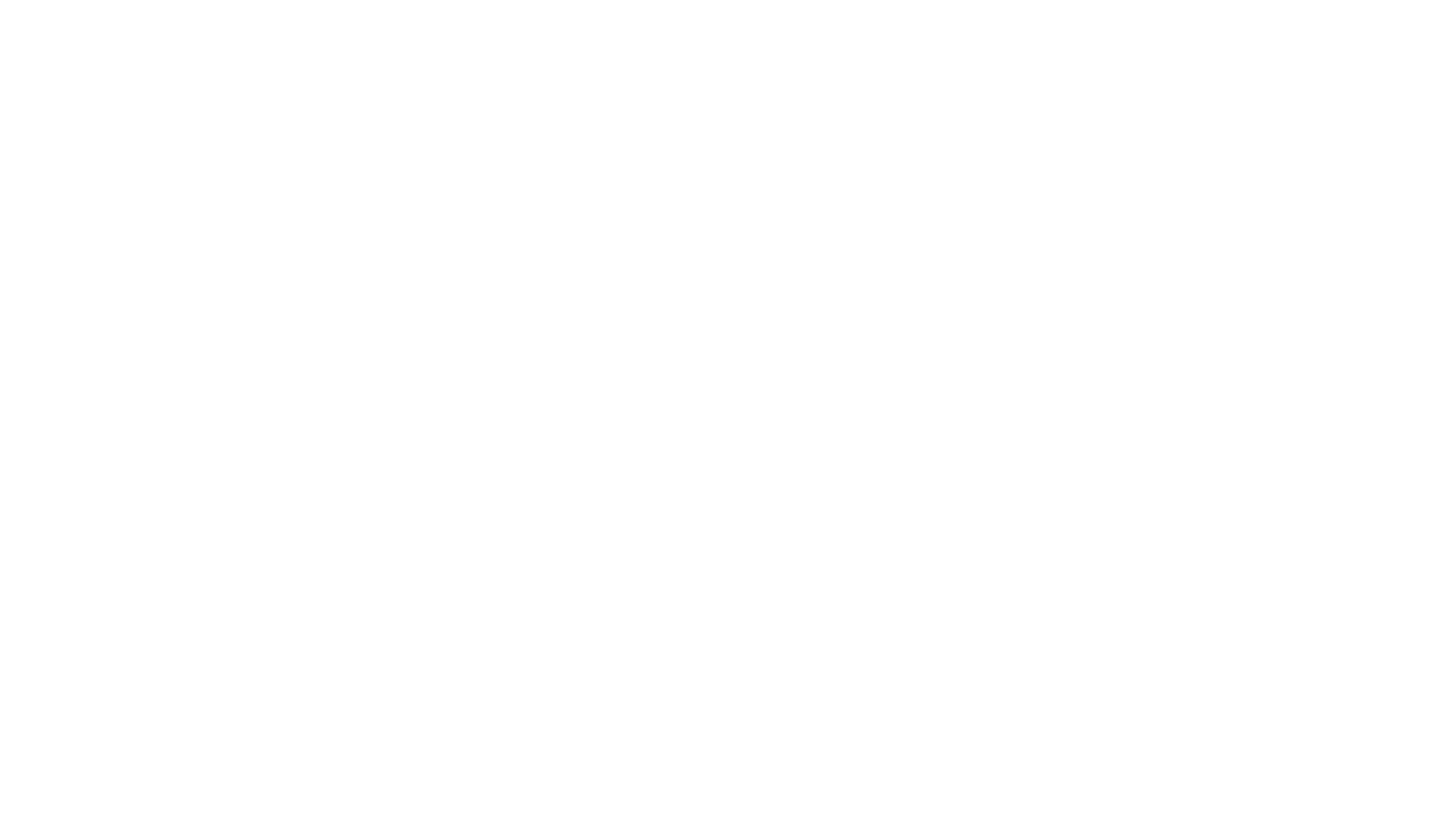 Hẹn gặp lại